МБОУ Подозерская СОШ
Ивановская область Комсомольский район
Литературная игра 
«В путь, друзья!»
Учитель начальных классов Егорова О.Н.
«Так все начиналось…»    
Узнайте произведение по его началу.
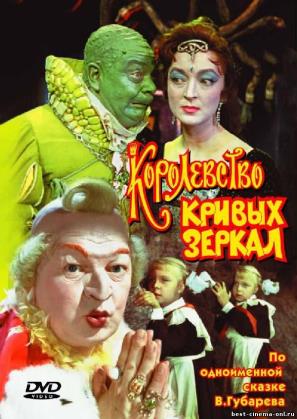 1. «Хочу рассказать вам о девочке Оле, которая вдруг увидела себя со стороны. Увидела так, как можно увидеть не себя, а совсем другую девочку – скажем, сестру или подругу. Таким образом, она довольно долго наблюдала  саму себя, и это помогло ей избавиться от недостатков, которых она раньше в себе не замечала.»
Виталий Губарев 
«Королевство  кривых  зеркал»
«Если ты хочешь отыскать Вишневый переулок, просто-напросто спроси у полисмена на перекрестке. Он слегка сдвинет каску набок, задумчиво почешет в затылке, а потом вытянет палец своей ручищи в белой перчатке.
- Направо, потом налево, потом опять сразу направо – вот ты и  там! Счастливый путь!»
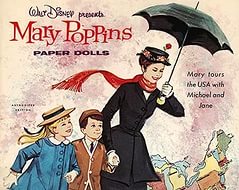 «Мэри Поппинс».  Памела Трэверс.
В маленькой шведской деревушке  Вестменхег  жил когда-то мальчик. С виду - мальчик как мальчик. 
А сладу с ним не было никакого, на уроках он считал ворон и ловил двойки, в лесу разорял птичьи гнезда, гусей во дворе дразнил, кур гонял, в коров бросал камни, а кота дергал за хвост, будто хвост – это веревка от дверного колокольчика».
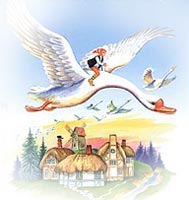 «Чудесное путешествие Нильса с дикими гусями». Сельма Лагерлеф.
«Трудный путь»
На ком или на чем 
совершили необыкновенное путешествие :
1. В Индию за Женей Богорадом старик Хоттабыч и Волька.
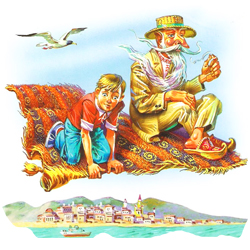 На ковре-самолете.   Л.Лагин «Старик Хоттабыч»
В лагерь турецкого войска барон Мюнхаузен.
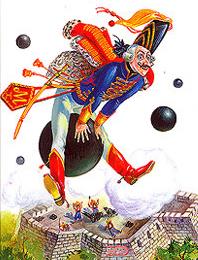 На ядре.
Э.Распе «Приключения барона Мюнхаузена».
На  юг  лягушка-квакушка.
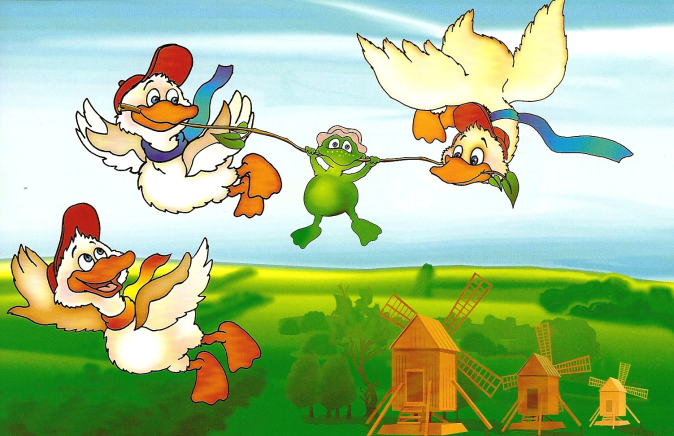 На прутике, который держали две утки.  
В.Гаршин «Лягушка-путешественница»
В Африку доктор Айболит и его друзья.
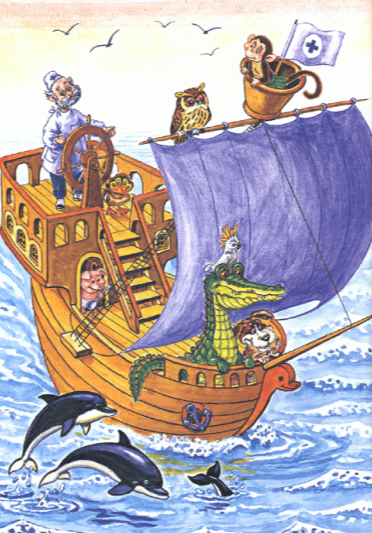 На корабле.
К.Чуковский «Доктор Айболит».
Конкурс «Назови путешественников»
- Кто из литературных  героев:
1. Пережил множество опасных приключений в Голубой, Фиолетовой, Розовой и Жёлтой стране.
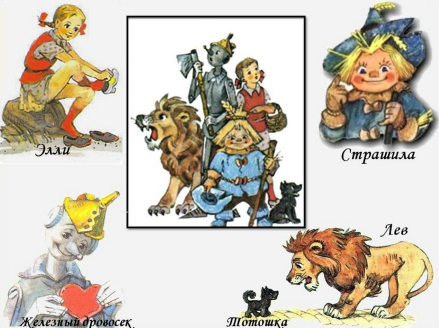 Элли и ее друзья  А.Волков «Волшебник изумрудного города».
2. Отдыхал в Стране  Вечных Каникул.
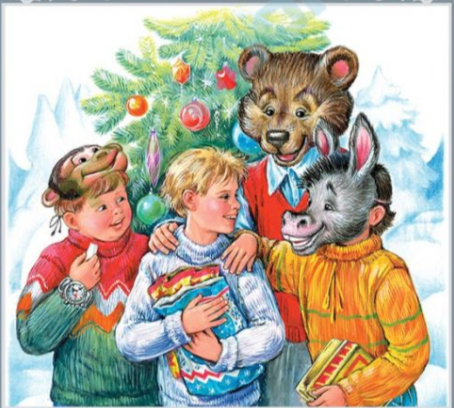 Петя.     А. Алексин  «В Стране Вечных Каникул»
3. В поисках трудностей и опасностей попал в Страну невыученных уроков.
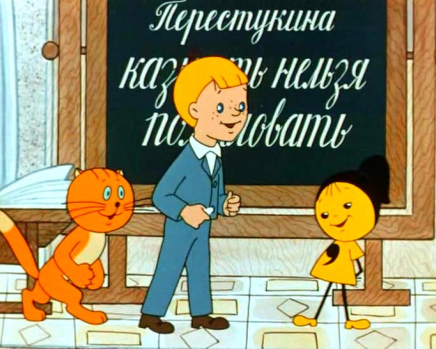 Витя Перестукин.  
 Л.Гераскина «Страна невыученных уроков»
Интернет-ресурсы
http://ic.pics.livejournal.com/pany_beata/29531350/940286/940286_600.jpg
http://deti-online.com/images/starik-hottabych.jpg
http://otvet.imgsmail.ru/download/b6612914b414375012be71b29b5c9bc8_i-92.jpg
http://maliometrans.com/images/56070eff9fc9d.jpg
http://www.litmir.co/BookBinary/235375/1422607016/i_013.jpg
http://img-fotki.yandex.ru/get/4604/lyagushon.6/0_59e7a_e4d0f8a5_L
http://i99.beon.ru/f3.s.qip.ru/RFrXB4Q5.jpg
http://www.siwallpaper.com/wp-content/uploads/2015/05/alice_in_wonderland_wallpaper_hd_7.jpg